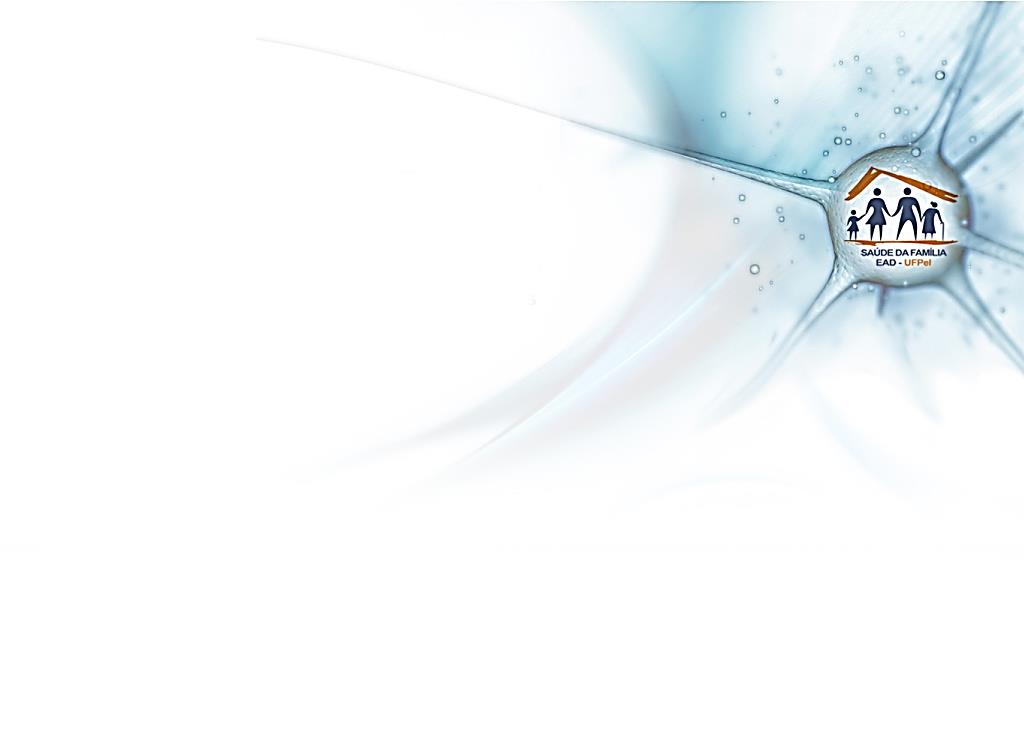 Universidade Federal de PelotasDepartamento de Medicina SocialCurso de Especialização em Saúde da Família
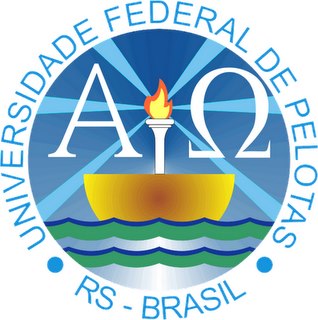 Leydi Nayla Montoya Hernández
Melhoria da atenção ao pré-natal e puerpério na UBS/ESF Vila Rica, Santiago-RS
Orientador: Prof. Manoel Messias Santos Alves
Pelotas, 2015
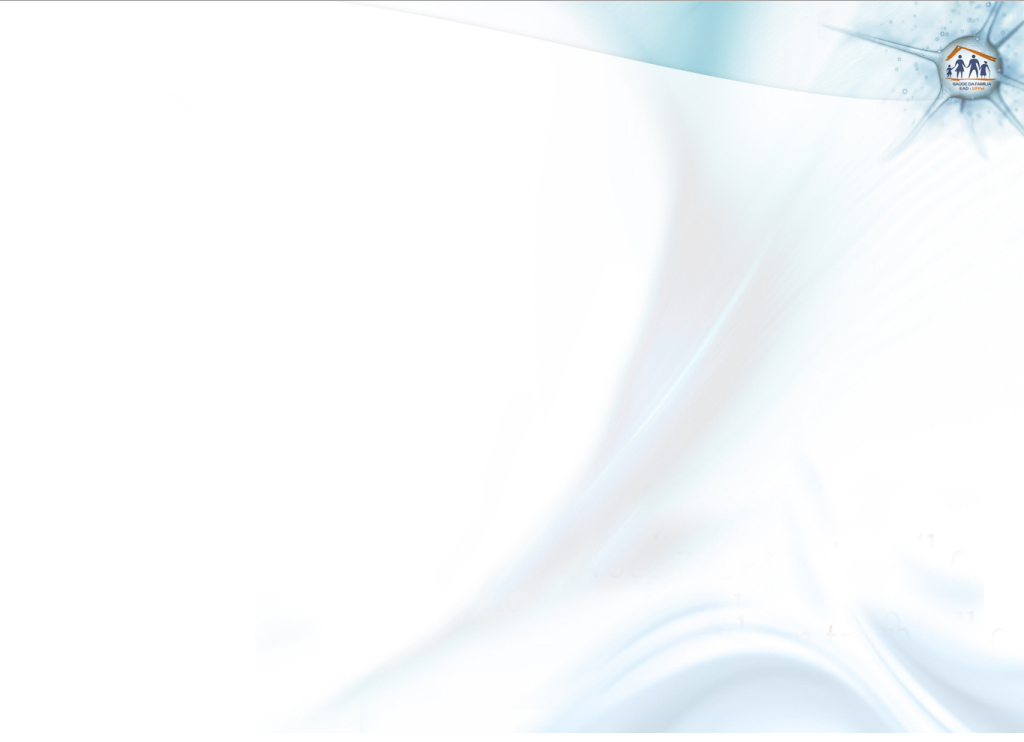 Introdução
Importância da ação programática escolhida para realizar a intervenção;
Caracterização do município Santiago.
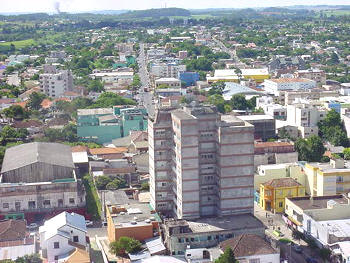 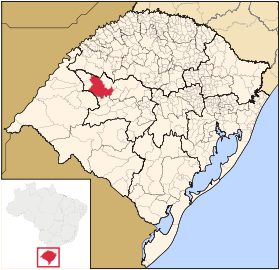 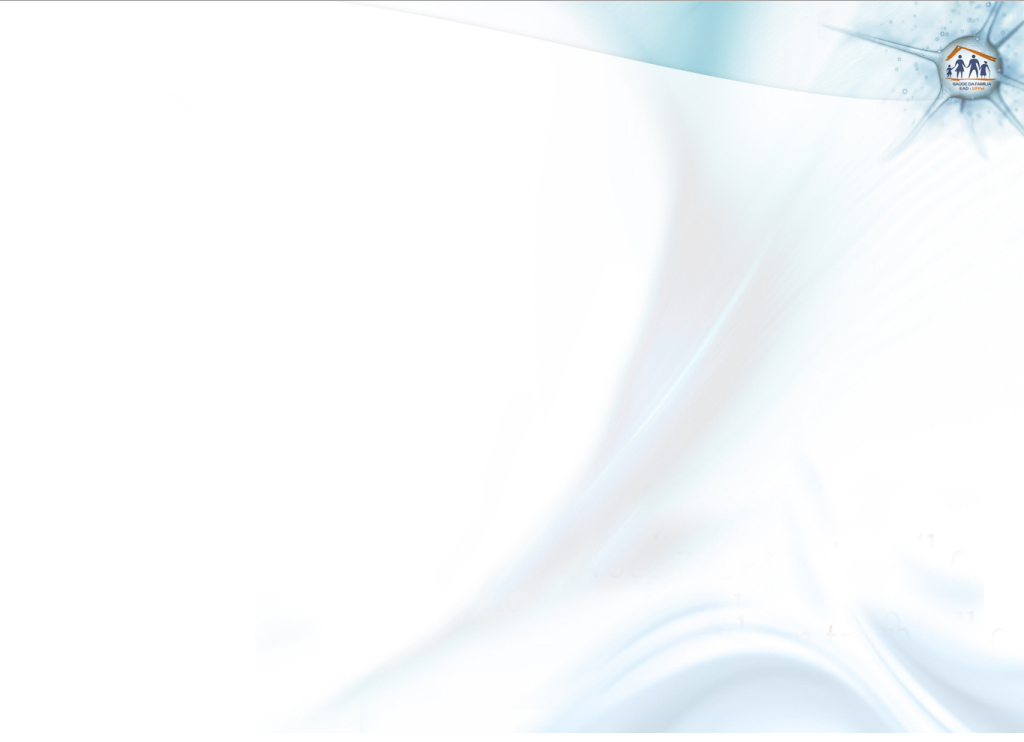 Introdução – Local do estudo
Santiago - Localização: O município Santiago está situado na região centro oeste do Estado do Rio Grande do Sul;
População total: 49.071 habitantes (IBGE, 2010);
Extensão territorial: 2.413,133 Km² .
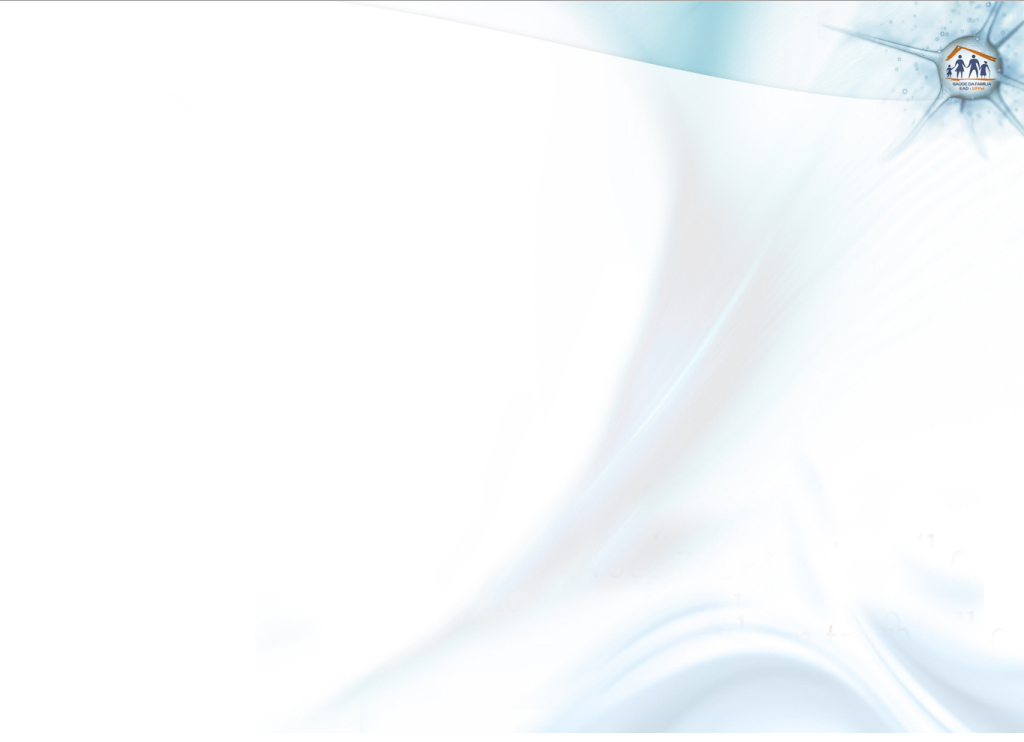 Introdução – Local do estudo
Serviços de Saúde: 
11 Unidades Básicas de Saúde (UBS), todas com equipes atuando na ESF e atendendo um total de 13.729 famílias;
01 Núcleo de Apoio à Saúde da Família (NASF); 
01 Centro de Especialidades Odontológicas (CEO); 
01 Centros de Atenção Psicossocial (CAPS I); 
01 CAPS AD para os usuários de álcool e drogas;
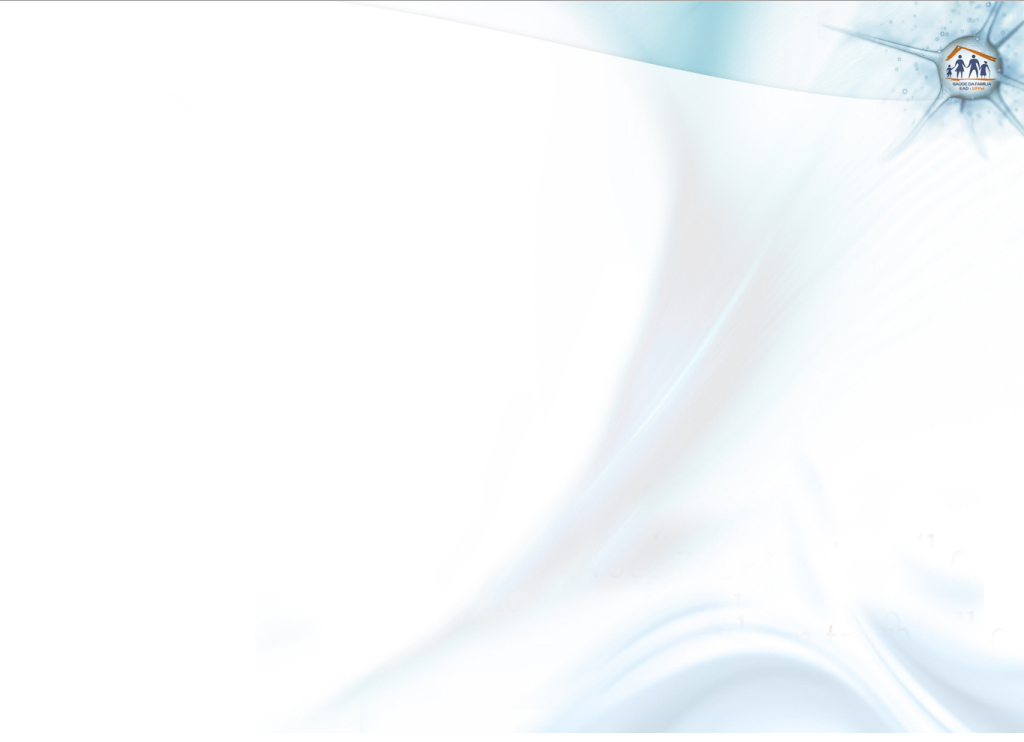 Introdução – Local do estudo
Caracterização	da ESF Vila Rica:
 Área urbana da cidade;
Pessoas: 3.395 (SIAB, 2014);
01 equipe de ESF, composta por:
01 médica da família; 
01 enfermeira; 
01 técnico em enfermagem; 
01 odontólogo;
 01 auxiliar em saúde bucal, 
04 ACS; 
01 auxiliar administrativo.
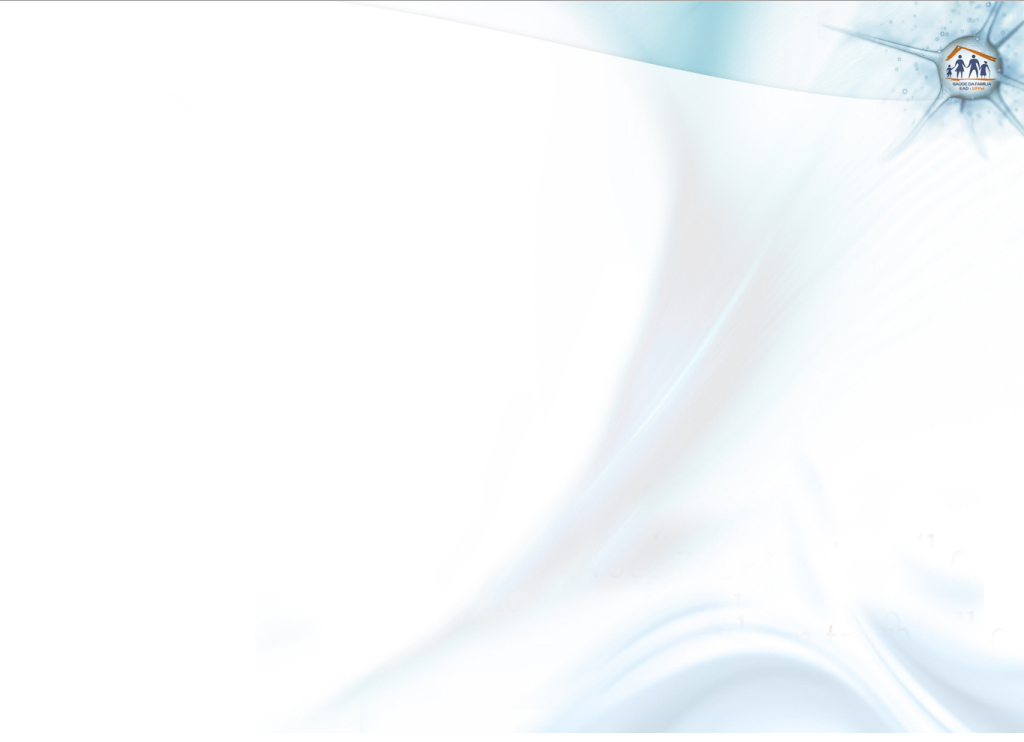 Objetivo Geral
Melhorar a atenção ao pré-natal e ao puerpério da área de abrangência da ESF Vila Rica, Santiago-RS.
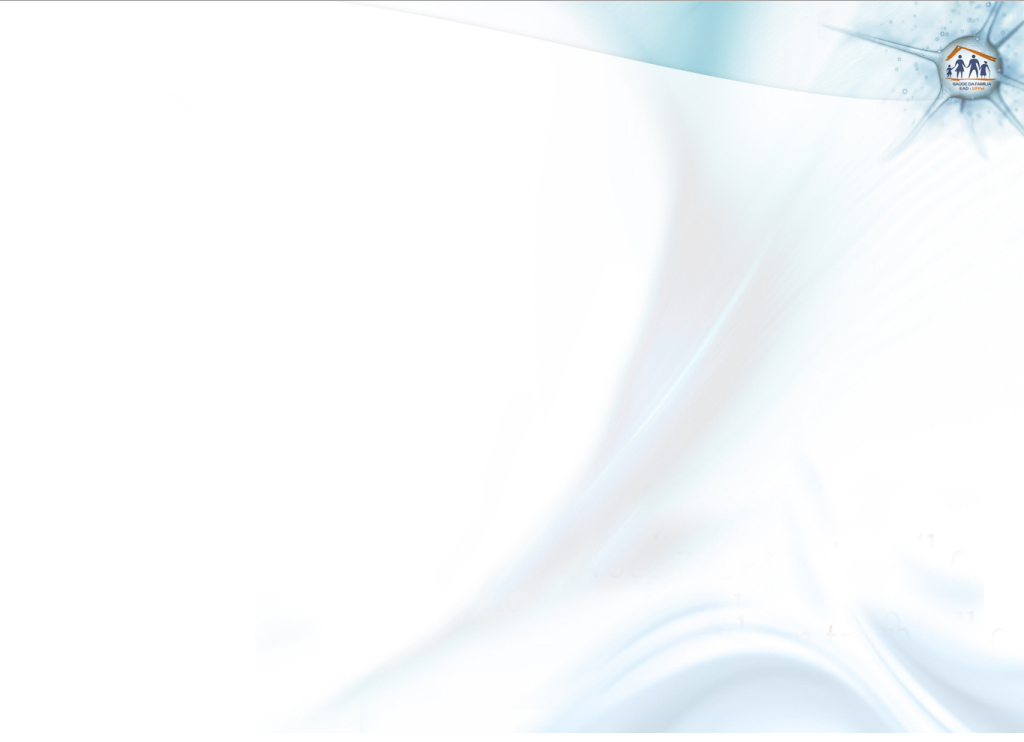 Objetivos específicos
Objetivo 1: Ampliar a cobertura de pré-natal;
Objetivo 2: Melhorar a qualidade da atenção ao pré-natal realizado na Unidade;
Objetivo 3:  Melhorar a adesão ao pré-natal;
Objetivo 4:  Melhorar o registro do programa de pré-natal;
Objetivo 5: Realizar avaliação de risco;
Objetivo 6:  Promover a saúde no pré-natal;
Objetivo 7:  Ampliar a cobertura da atenção a puérperas;
Objetivo 9:  Melhorar a adesão das mães ao puerpério;
Objetivo 10: Melhorar o registro das informações;
Objetivo 11:  Promover a saúde das puérperas.
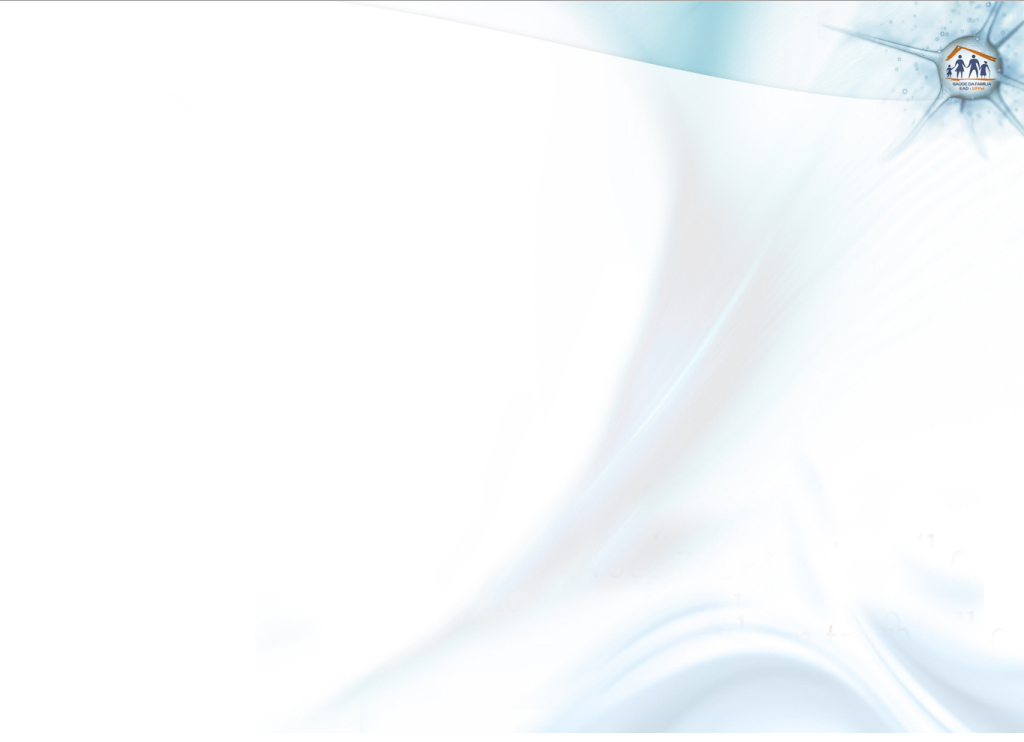 Metodologia – Principais Ações (de acordo com os eixos pedagógicos)
Divulgação na comunidade;
Capacitação dos profissionais;
Monitoramento do número de gestantes e puérperas residentes na área de abrangência da unidade;
Contato com lideranças comunitárias;
Garantir o registro dos hipertensos e diabéticos;
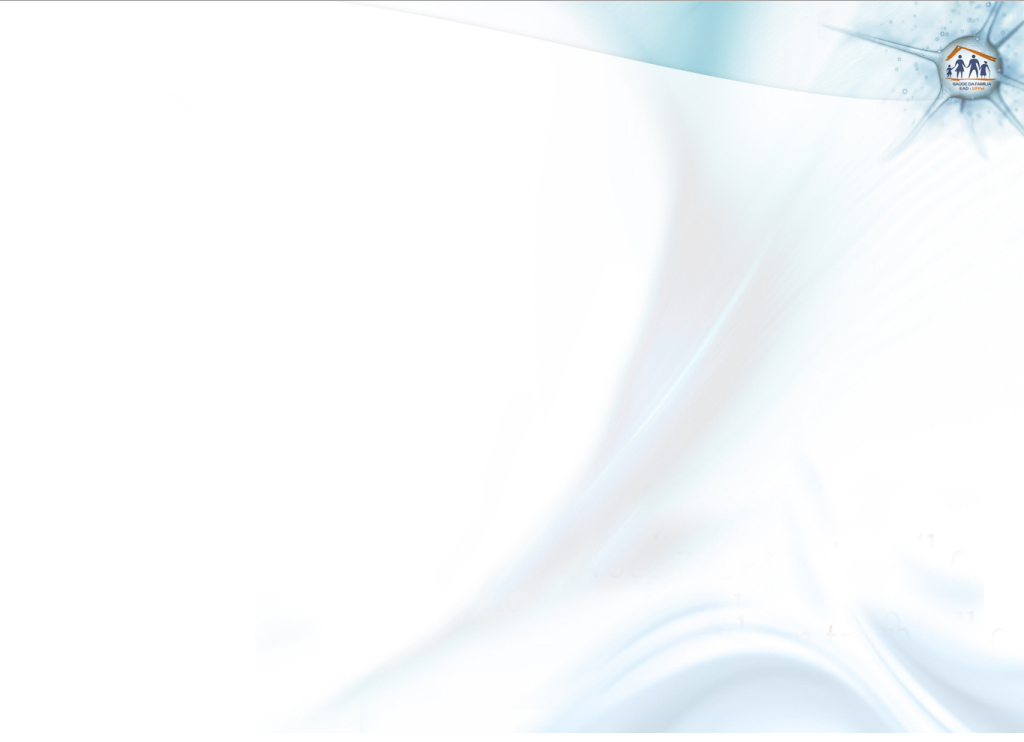 Metodologia – Principais Ações (de acordo com os eixos pedagógicos)
Atendimento clínico das gestantes e puérperas;
Avaliação e estratificação de risco;
Ações educativas por meio de grupos;
Busca ativa das gestantes e puérperas faltodas às consultas;
Monitoramento das intervenções.
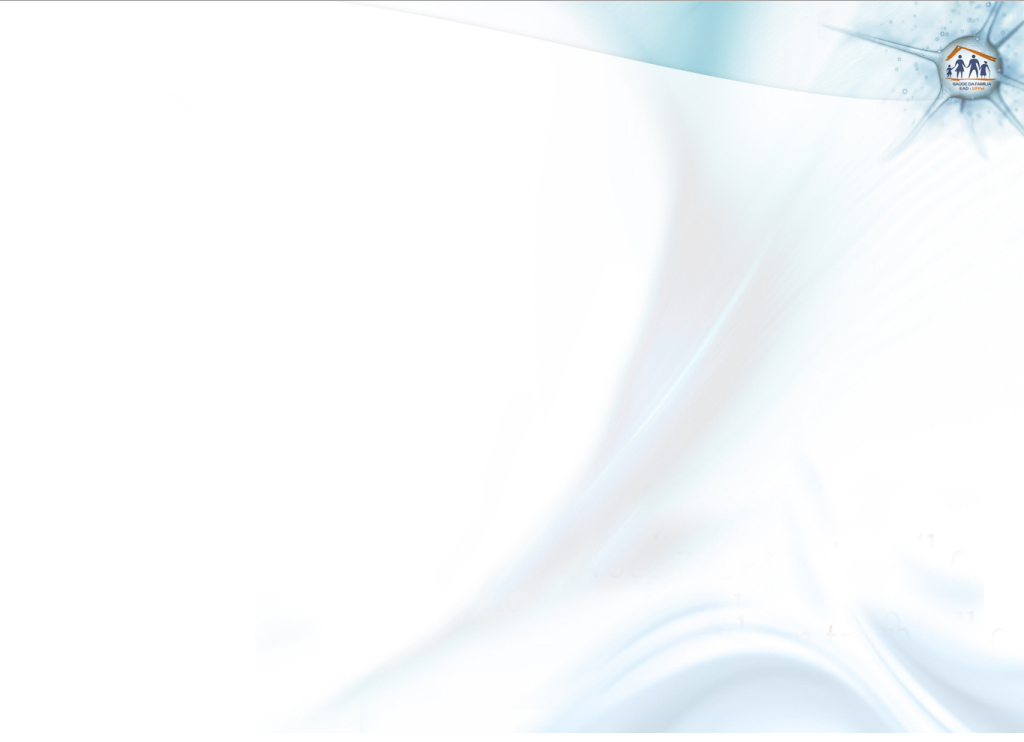 Metodologia – Logística
Eixo de monitoramento e avaliação
- Manuais Técnicos, ficha de Cadastro do pré-natal;
- Análise dos prontuários clínicos e das fichas-espelhos;
- Monitoramento semanal das ações programáticas.
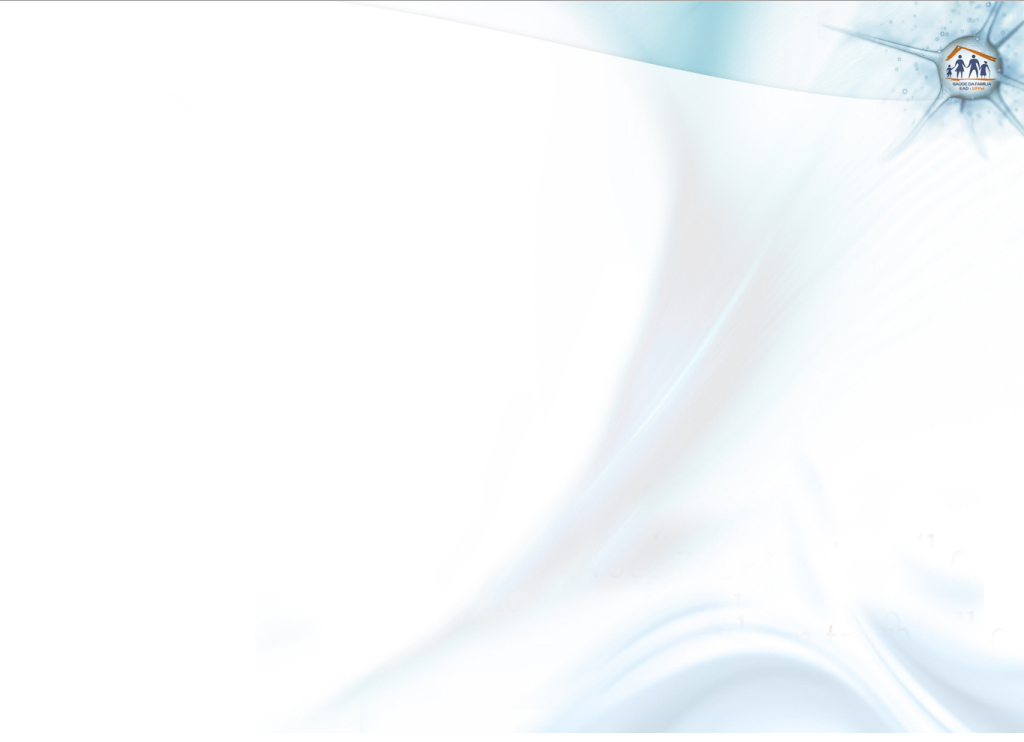 Metodologia – Logística
Eixo de organização e gestão do serviço
- Melhoria no acolhimento;
- Definição das funções específicas de toda a equipe;
- Registro e organização dos dados das usuárias;
- Organização das visitas domiciliares.
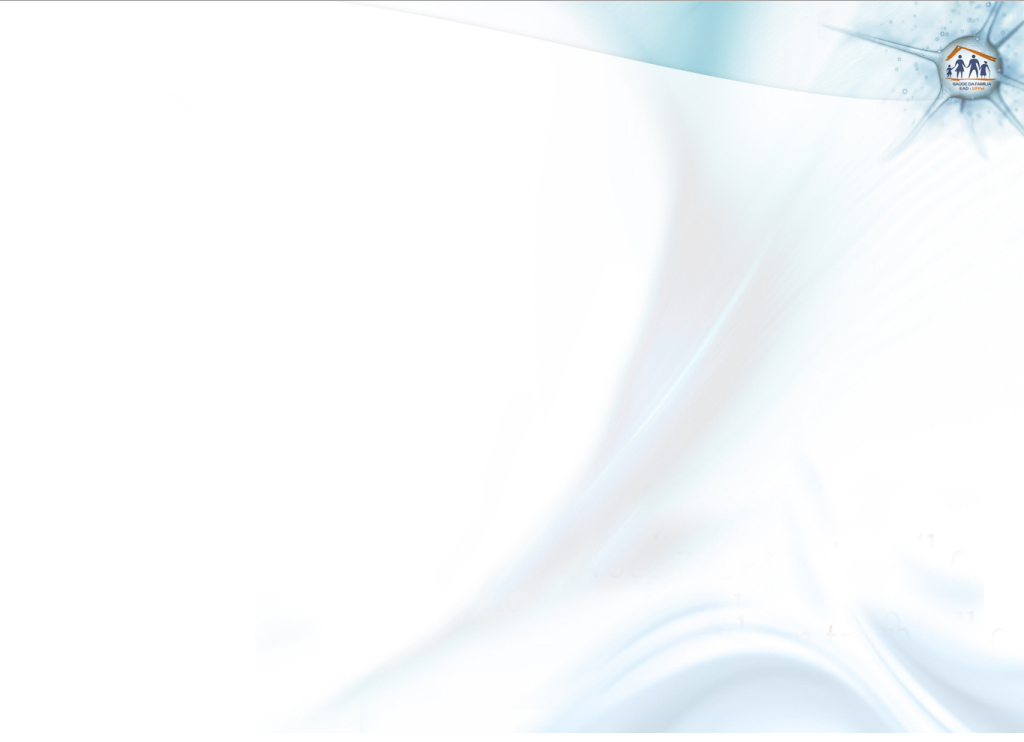 Metodologia – Logística
Eixo de engajamento público
- Divulgação à população sobre a existência do Programa;
- Oportunidade para a comunidade sugerir melhorias;
- Contado com líderes comunitários;
- Incentivar a comunidade para solicitar ao gestor municipal melhorias e regularização da UBS.
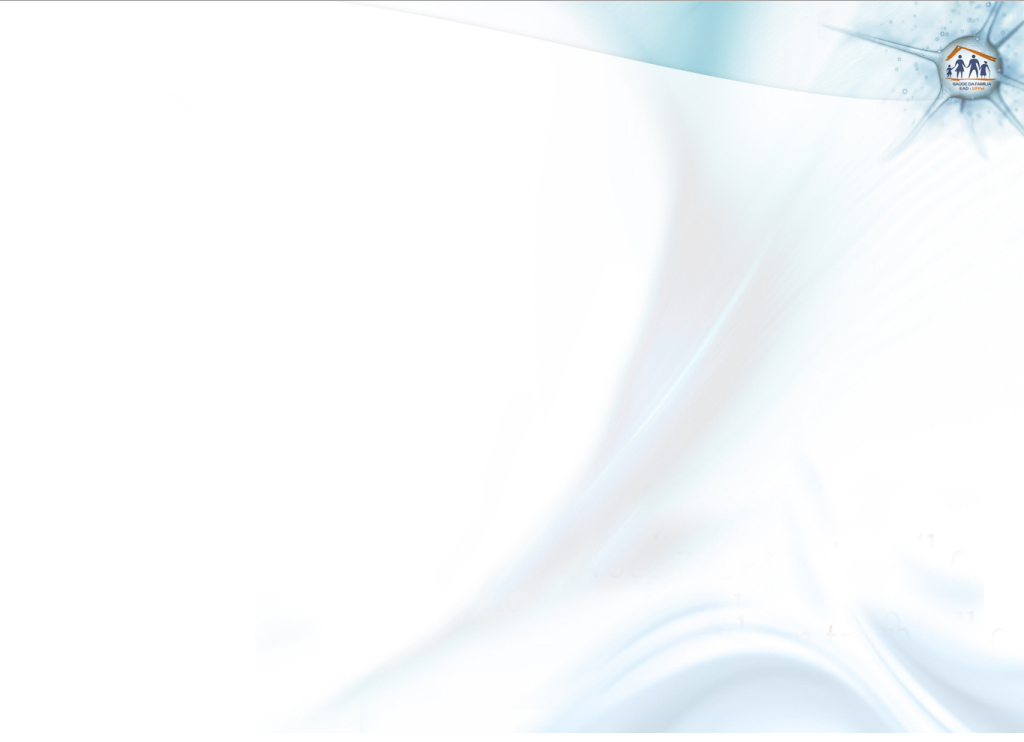 Metodologia – Logística
Eixo de qualificação da prática clínica
- Capacitação da equipe;
- Melhoria na qualidade dos registros dos dados clínicos das usuárias.
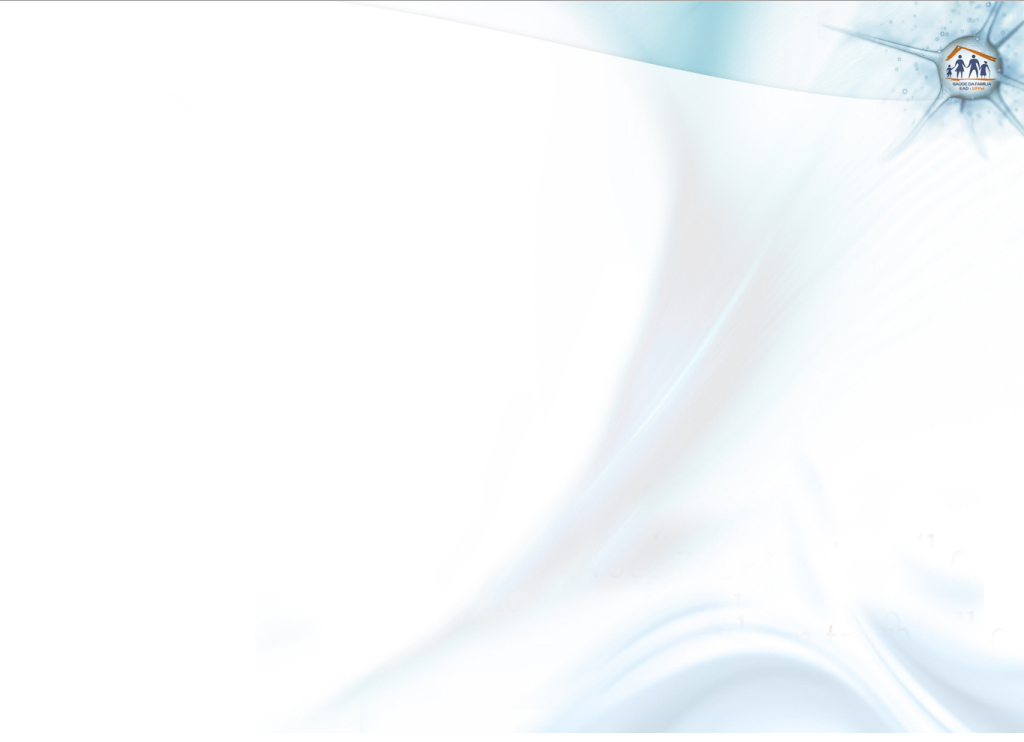 Metas – Resultados
A estimativa do CAP referente ao número de gestantes residentes na área de abrangência da UBS era de 50 gestantes, no entanto, ao verificar os registros atualizados foi constatado que o número real de gestantes residentes na área de abrangência da ESF Vila Rica era de 43 gestantes, ou seja, aproximadamente 84% do estimado no CAP.
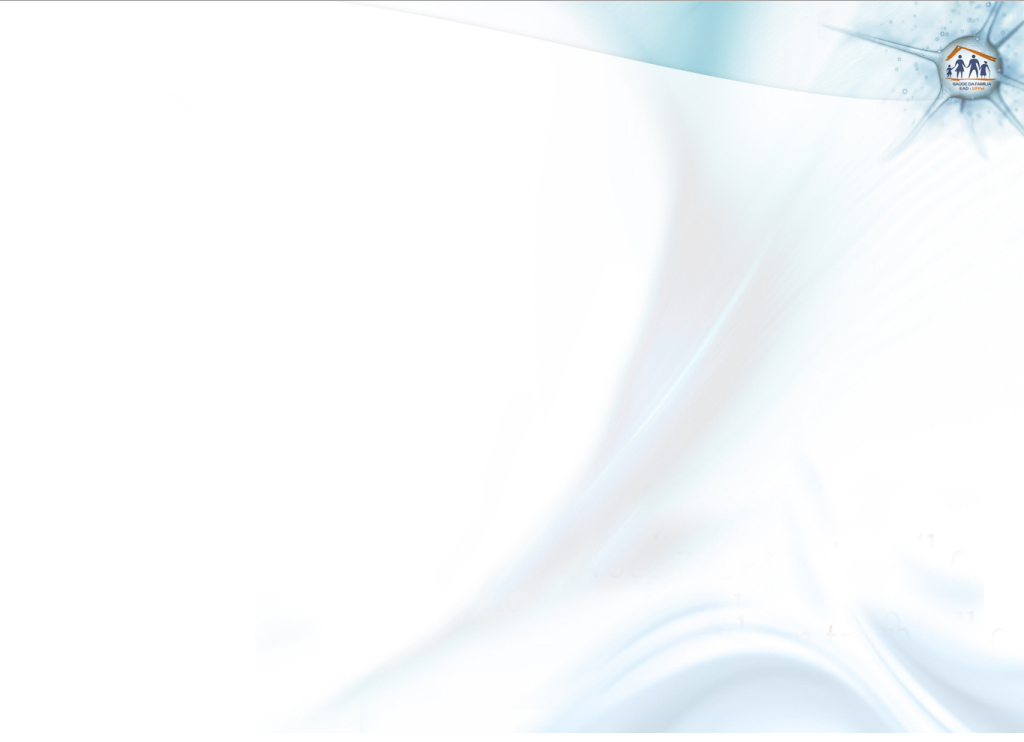 Metas – Resultados
Meta: Alcançar 95% de cobertura do programa de pré-natal.
No primeiro mês da intervenção somente 04 gestantes (9,3%) foram cadastradas e acompanhadas na unidade; no segundo mês 23 gestantes (53,2%) foram acompanhadas; no terceiro mês o número de gestantes atendidas foi de 42 gestantes (97,7%); e no quarto mês da intervenção, constatou-se que 43 gestantes (100%).
Figura 1: Proporção de gestantes cadastradas no Programa de Pré-natal na ESF Vila Rica, em Santiago-RS, 2015.
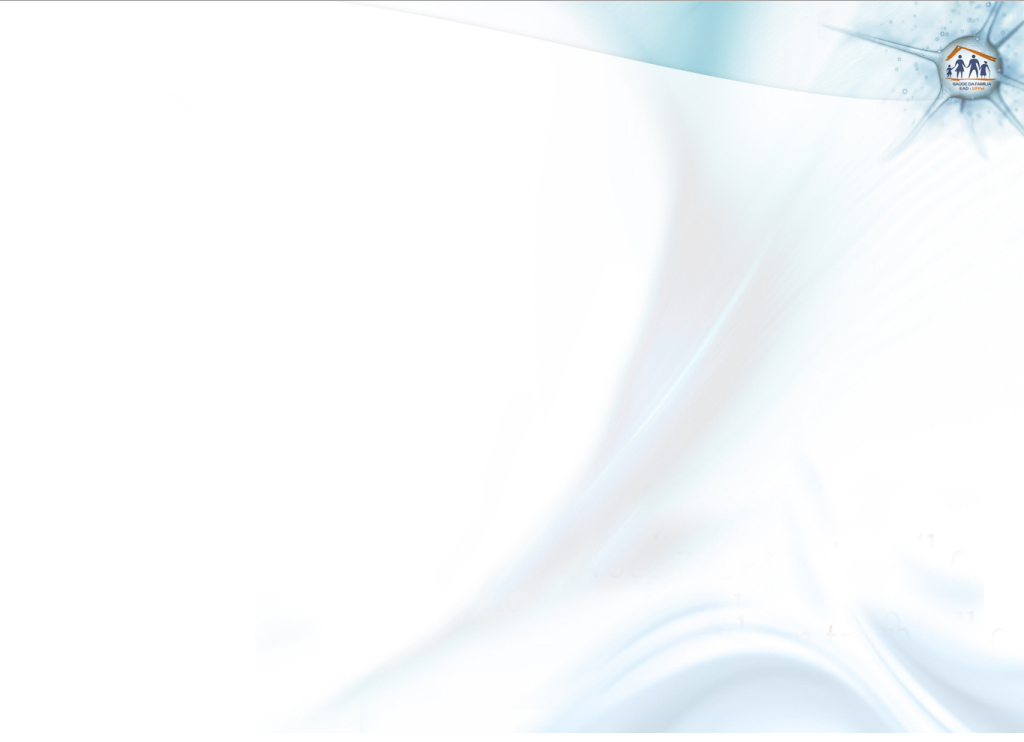 Metas – Resultados
Meta: Garantir que 100% das gestantes estejam com vacina antitetânica em dia.
no primeiro mês das quatro gestantes que realizavam o pré-natal na unidade, duas tinham  a vacina antitetânica em dia (50%); No segundo mês das 23 gestantes acompanhadas, conseguiu-se que 19 estivessem vacinadas (82.6%); No terceiro e no quarto mês, todas as gestantes (100%) acompanhadas estavam vacinadas contra o tétano conforme o protocolo utilizado.
Figura 2: Proporção de gestantes com vacina antitetânica em dia na ESF Vila Rica, em Santiago-RS, 2015.
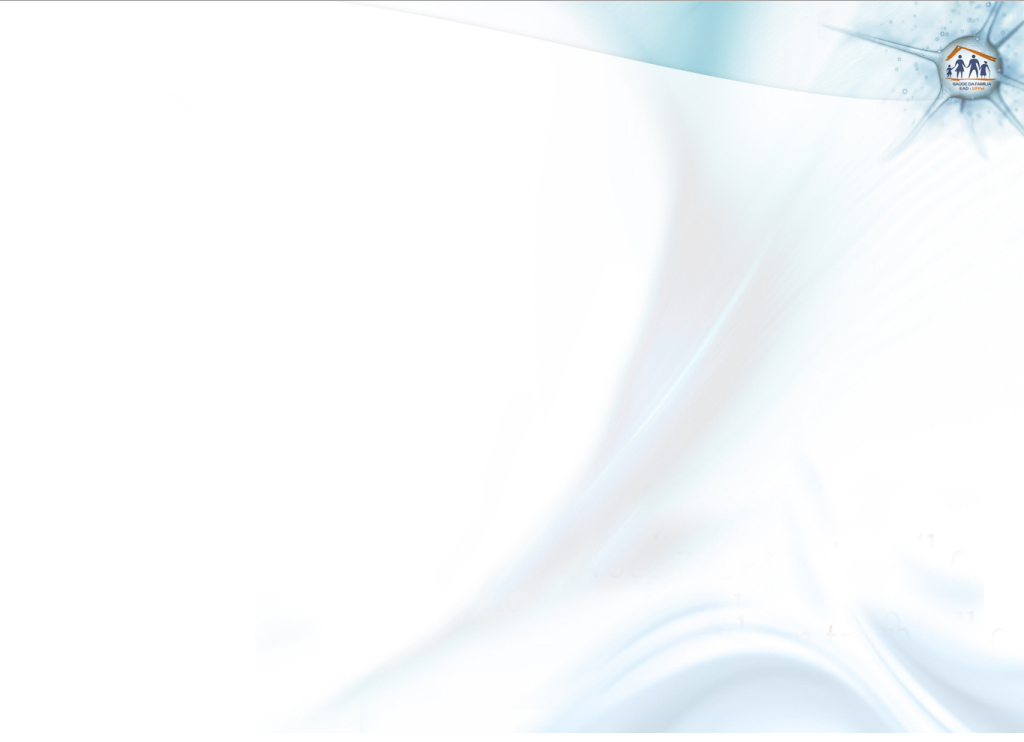 Metas – Resultados
Meta: Garantir que 100% das gestantes estejam com vacina contra hepatite B em dia.
Somente nos dois últimos meses da intervenção foi alcançado 100% das gestantes vacinadas em dia contra a hepatite B, já que o primeiro mês apenas duas gestantes (50%) estavam com essa vacinação em dia; e no segundo mês 19 gestantes (82,6%) estavam vacinadas conforme o protocolo do Ministério da Saúde.
Figura 3: Proporção de gestantes com vacina contra hepatite B em dia na ESF Vila Rica, em Santiago-RS, 2015.
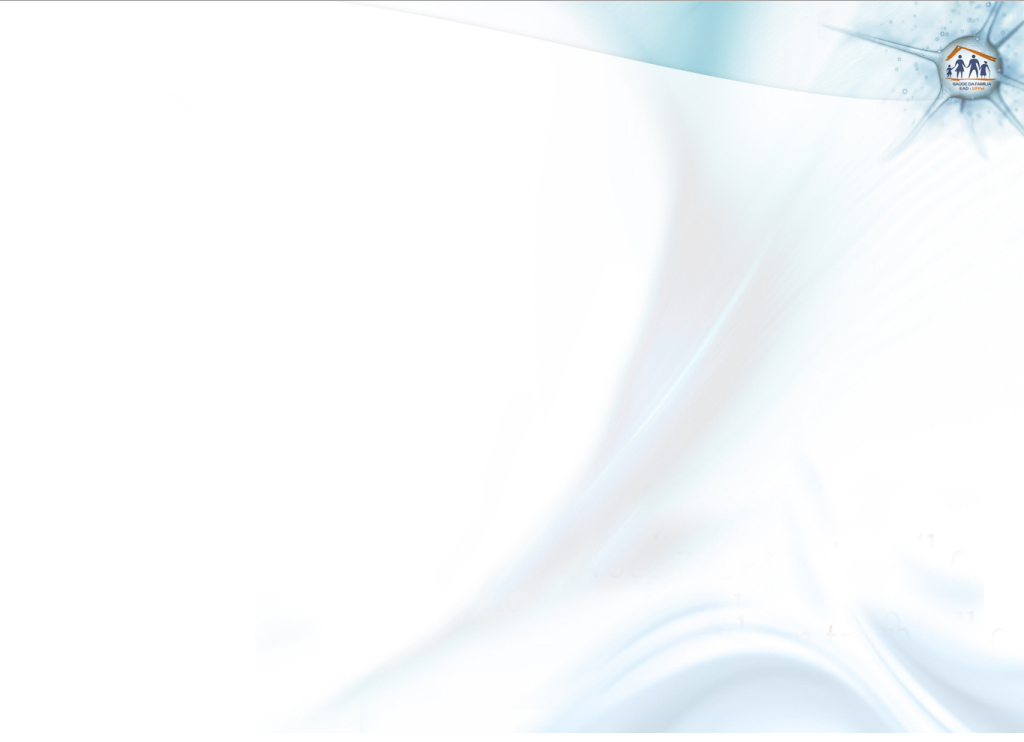 Metas – Resultados
Meta: Garantir 100% das puérperas cadastradas no programa de Pré-natal e Puerpério da Unidade de Saúde com consulta puerperal antes dos 42 dias após o parto.
Em relação à essa meta de cobertura, todas as puérperas pertencentes a área de abrangência da UBS foram acompanhadas e cadastradas, obtendo assim o indicador de 100% em todos os meses. Sendo que no primeiro mês havia apenas 01 puérpera de até 42 dias após o parto, acompanhadas pela equipe; no segundo mês esse número era de 02 puérpera; no terceiro mês havia 07 puérperas cadastradas e acompanhadas pela equipe; e ao término da intervenção no quarto mês, a quantidade de puérpera acompanhada correspondeu a 10 usuárias.
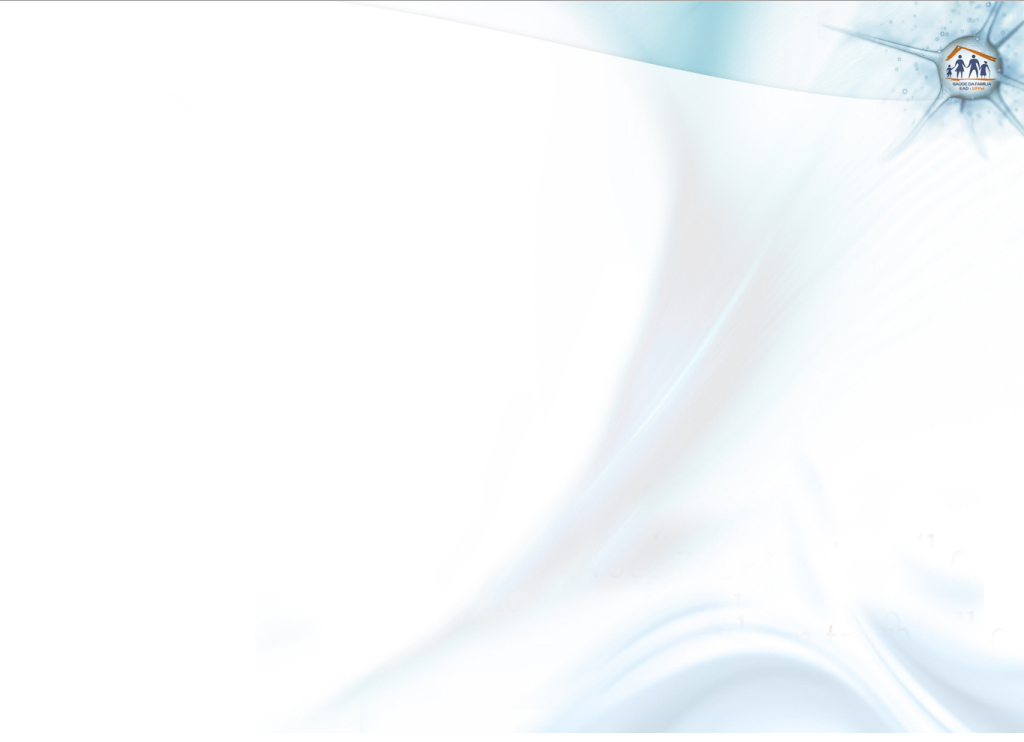 Metas – Resultados
Todas as demais metas de qualidade foram alcançadas 100% em todos os meses de intervenção, como:
Garantir o ingresso no Programa de Pré-Natal no primeiro trimestre de gestação; solicitação de exames laboratoriais de acordo com protocolo; a prescrição de sulfato ferroso e ácido fólico para as gestantes conforme protocolo; vacina antitetânica e contra hepatite B em dia; avaliação da necessidade de atendimento odontológico durante o pré-natal; registro na ficha espelho de vacinação, avaliação de riscos; orientações nutricionais, sobre o aleitamento materno, sobre os cuidados com o recém-nascido, sobre higiene bucal; avaliar o estado psíquico em todas as puérperas cadastradas no Programa; dentre outras.
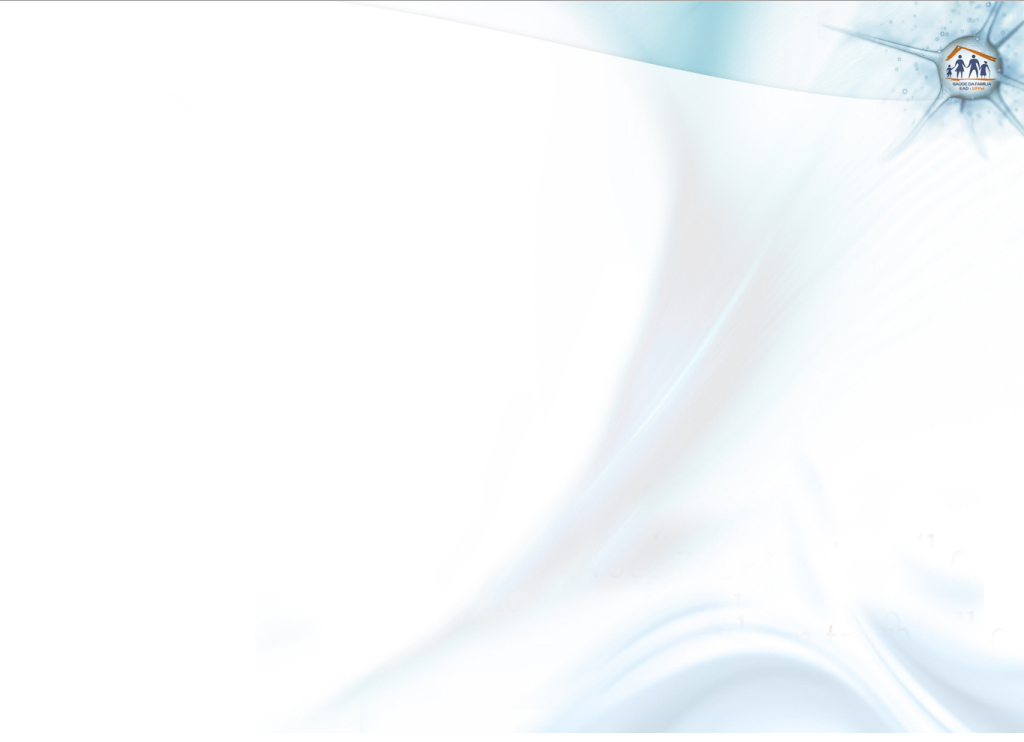 Discussão
Importância da intervenção:
- Para a equipe;
- Para o serviço;
- Para a comunidade.
 Incorporação da intervenção à rotina do serviço;
 Adaptações necessárias.
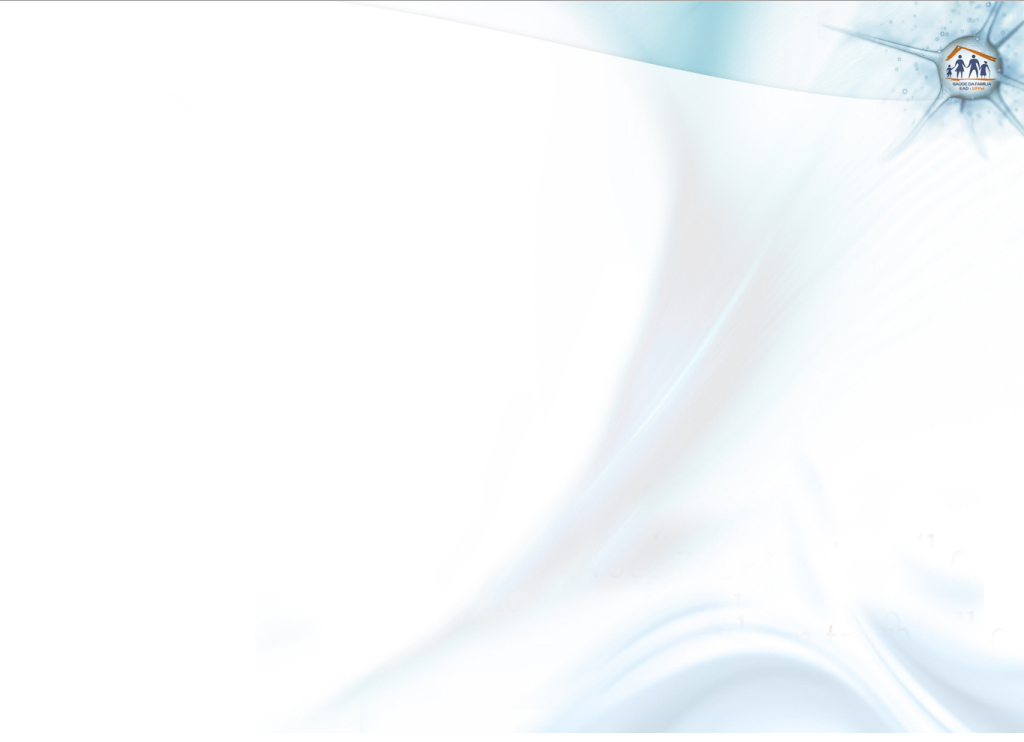 Reflexão crítica sobre o processo pessoal de aprendizagem
Expectativas iniciais;
Prática profissional:
- Melhoria na prática clínica;
- Trabalho multidisciplinar.
Aprendizados mais relevantes:
- Troca de experiências entre colegas e orientadores;
- Material pedagógico excelente;
- Importância das ações educativas/preventivas.
Obrigada.